INTEGRATED EXAMPLAR-BASED AND Case-based APPROACHES FOR STUDENT’S LEARNING STYLE DIAGNOSIS PURPOSE
Daiva Goštautaitė, PhD student
Area of scientific research - personalisation of virtual learning environments
personalised recommendation engine,
personalised presentation of content,
personalised navigation,
presentation of personalised learning path,
personalised instructors,
adaptive annotation, 
fragment sorting on an hypermedia course, etc.
Personalisation uses user model [8]
user modeling is a part of data mining operation explicitly designed for an exploration of the target audience (based on specific characteristics) and understanding the distinct patterns of its behavior;
user modeling uses descriptive algorithms to find patterns and group them to offer suggestions regarding the content for a specific audience;
purpose of user model is to:
define user intentions,
explore user background (who is, where did he come from...),
explore the context of use, i.e., user intent (for example, to keep notes),
describe user traits and preferences.
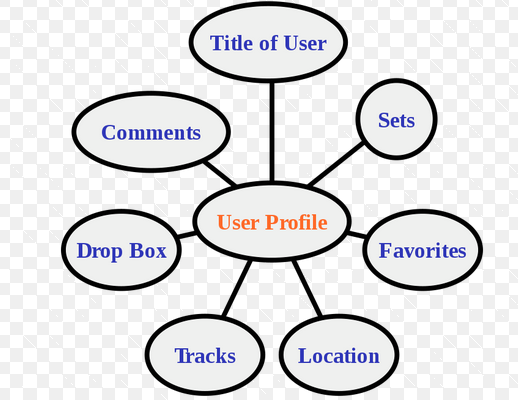 User Modeling approaches [8]
Static User Modeling: information is gathered once and remains unmodified;
Dynamic User Modeling: information is gradually updated. It may include various sets of data with multiple groupings. Approach is commonly used in recommendation engines;
User Modeling via Stereotypes: stereotypes means a generalized version of static profiles; instead of making specific accounts for each user, user data is collected into larger chunks, united by common characteristics; once there is new incoming information, the stereotypes can be updated accordingly;
Highly-Adaptive User Modeling: opposite of the stereotypical approach; an extreme form of customization that requires as much information as possible to provide the result as precise as possible.
User model construction [8]
gather information about users from two main sources: 
the user itself (for example, upon registration or signing in via specific account or filling the form);
monitoring on-site/in-app user behavior (which pages are visited, what kind of content got clicked and so on).
Examples: transactional data (which gateway, currency, date, time, etc.), web behavior (session time, content preferences), social media activity (logins, shares, etc.), product use data (various actions, usage stats, etc.), related input text data (registration, comments, chatbot interaction, etc.)...
fed information into the data mining algorithm and extract usefull data/insights about user,
compile information into a user model/profile,
integrate user model/profile into the system and use in a variety of ways.
Learning styles forlearner model
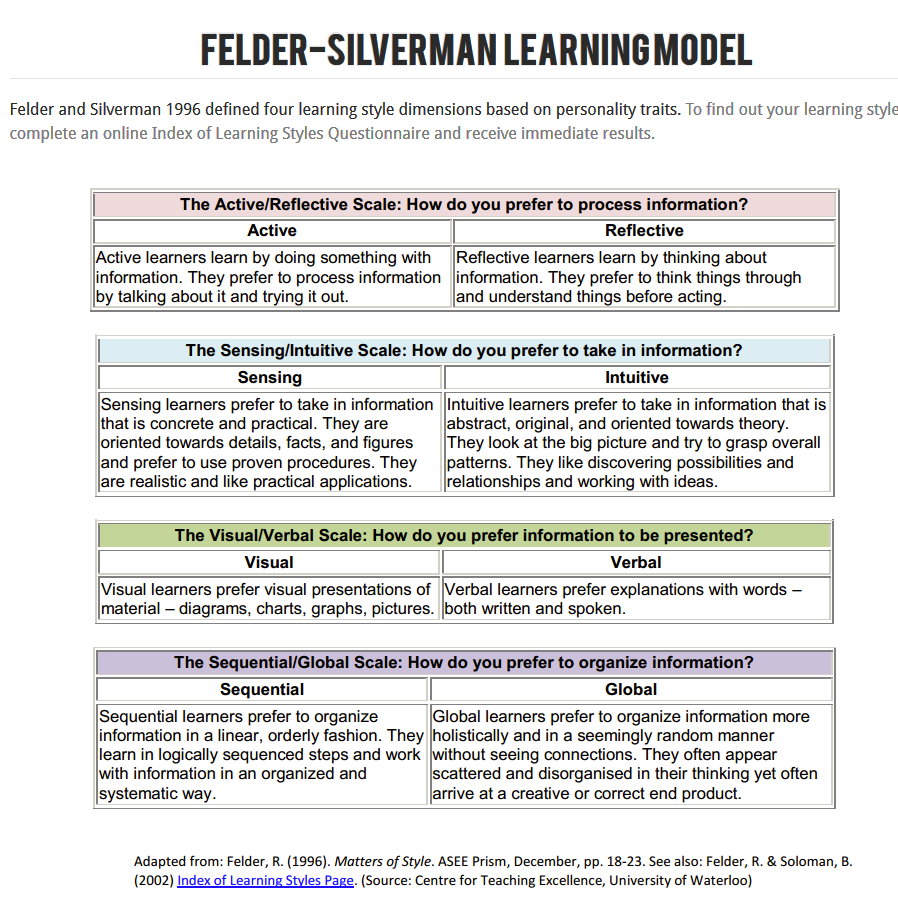 Factors influencing learning style
Methods of machine learning for User Modeling [8]
supervised learning classification: the algorithm is trained on labeled data and then used to classify new samples. In the meantime, it also detects unseen instances or anomalies,
supervised learning regression: the algorithm is trained to estimate the relationship and values of the variable elements,
unsupervised learning clustering: the algorithm is trained on the go with the unlabeled set of data in which it finds patterns and groups them accordingly,
random forest method: applies multiple decision trees to split up the data set into the relevant segments.
All models are wrong, but some are useful
weak theories for an unfinished world:
can‘t see the scope easily,
no use for the criteria of completeness and privileging;
in spite of that there is no perfect model, it is worth trying to develop more accurate and usable models that use knowledge, can analyze and understand treasure of data and can help to make decisions in the best possible way.
Modeling uncertainty
aleatory (statistical) uncertainty:
when the modeler does not foresee the possibility of reducing it;
deals with assigning a probability of a particular state given a known distribution;
can perfectly be modelled using Bayesian Networks: represent uncertainty about the unknown parameter by a probability distribution. This probability distribution is subjective and reflects personal judgment of uncertainty;
epistemic uncertainty:
the modeler sees a possibility to reduce it by gathering more data or by refining models (uncertainty can be reduced by more "research" improving the information position);
it may introduce dependence among random events, which may not be properly noted if the character of uncertainties is not correctly modeled;
related to cognitive mechanisms of processing knowledge, therefore some lack of knowledge exists in sense that it is limited by knowledge processing mechanisms;
also known as systematic uncertainty, which is due to things one could in principle know but doesn't in practice; 
Case-based reasoning method is applied for modelling epistemic uncertainty. It is based on situation-specific experiences and episodic knowledge.
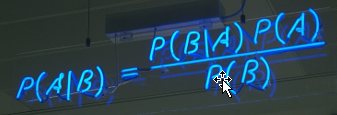 Bayesian networks
are a type of probabilistic graphical model that uses Bayesian inference for probability computations. Bayesian networks aim to model conditional dependence, and therefore causation, by representing conditional dependence by edges in a directed graph. Through these relationships, one can efficiently conduct inference on the random variables in the graph through the use of influencing factors; 
the joint distribution for a Bayesian network is equal to the product of P(node|parents(node)) for all nodes, stated below:
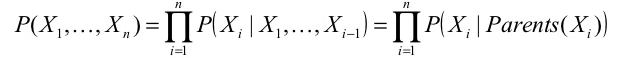 Bayesian network: graphical representation
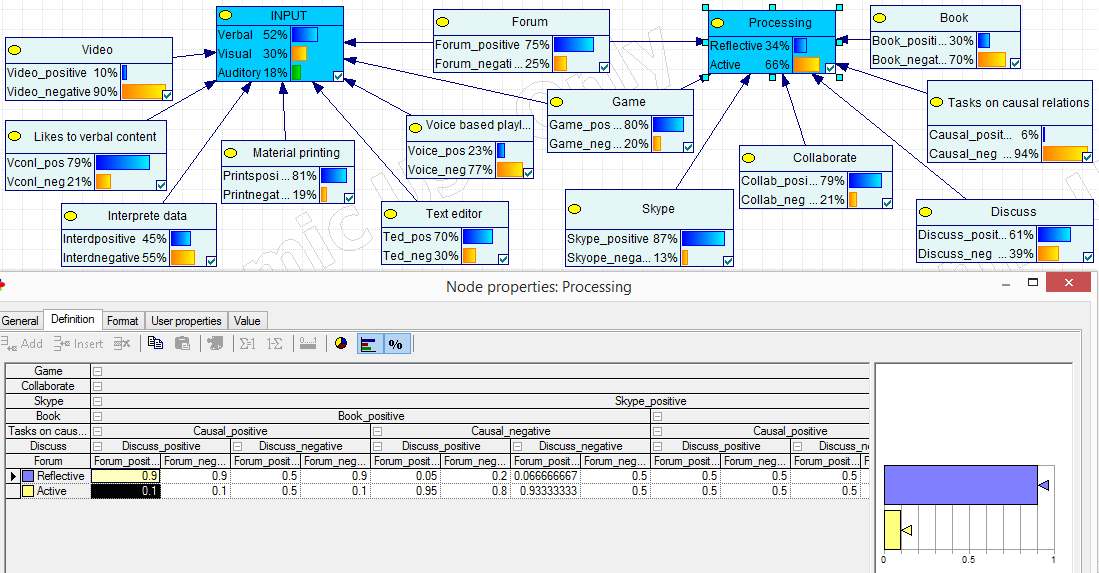 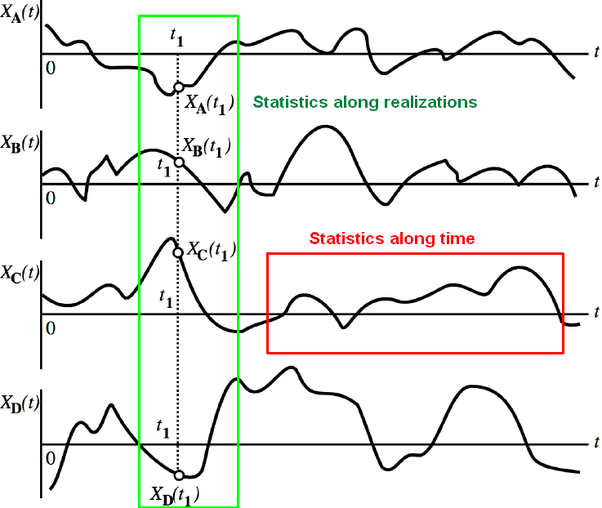 Training Bayesian network
Training Bayesian network and making inference
Inference in Bayesian network
Markov Chain Monte Carlo (MCMC) method
MCMC methods are used to approximate the posterior distribution of a parameter of interest by random sampling in a probabilistic space;
the idea of Monte Carlo method which is being used for making an approximate inference is to use some agent (for example, Gibbs sampler) to sample from prior distribution and weight by likelihood (or transform samples so that they become samples from the posterior); 
by constructing a Markov chain that has the desired distribution as its equilibrium distribution, one can obtain a sample of the desired distribution by recording states from the chain. The more steps are included, the more closely the distribution of the sample matches the actual desired distribution - in a very long run samples will take values that look like draws from the target distribution (at equilibrium);
samples from a distribution are drawn and some expectation is approximated using the sample average rather than calculating a difficult or intractable integral;
uses Gibbs sampling for estimation of the model parameters, i.e. evaluation of the conditional posterior distribution of each variable conditioned on the other variables;
the parameter value simulated from its posterior distribution in one iteration step is used as the conditional value in the next step;
repeating the process provides the result of an approximate random sample to be drawn from the posterior distribution.
MCMC method
integrals described by the expected value of some random variable can be approximated by taking the empirical mean (the sample mean) of independent samples of the variable;
random sampling inside a probabilistic space is performed to approximate the posterior distribution;
using MCMC method, we’ll effectively draw samples from the posterior distribution, and then compute statistics like the average on the samples drawn;
since the random samples are subject to fixed probabilities, they tend to converge after a period of time in the region of highest probability for the parameter we’re interested in;
after convergence has occurred, MCMC sampling yields a set of points which are samples from the posterior distribution.
Gibbs sampling -
for obtaining a sequence of observations which are approximated from a specified multivariate probability distribution, when direct sampling is difficult:
samples from probability distributions of 2+ dimensions;
accepts all proposals;
uses the Markov chain Monte Carlo method - samples are dependent on each other;
at each iteration thgough the loop: select just one non-evidence variable and resample it, conditioned on the other variables;
Gibbs sampling algorithm
If you have some function of x and y then ∫f(x,y)dx=g(y) - the x is "integrated out"
Collapsed Gibbs sampler
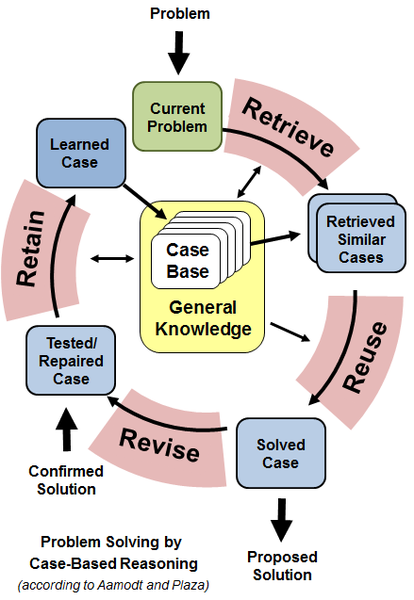 Case-based reasoning (CBR):
Two main trends for BN+CBR modelling [9], [10]
based on employment of simple or optimized Bayesian network and CBR, combining these two by common parameters’ space:
approach is reasonable for cases when BN is constructed by experts, using learning style model known in advance;
inferences about dominating learning style of student can be made, also proportions of student’s style according to the learning style model chosen can be concluded;
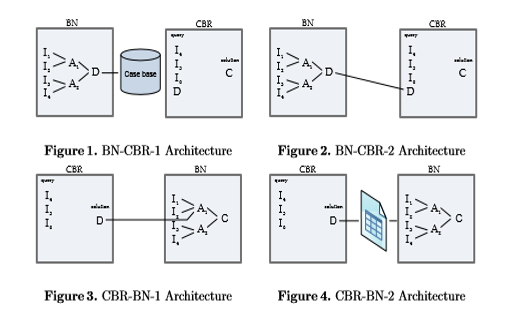 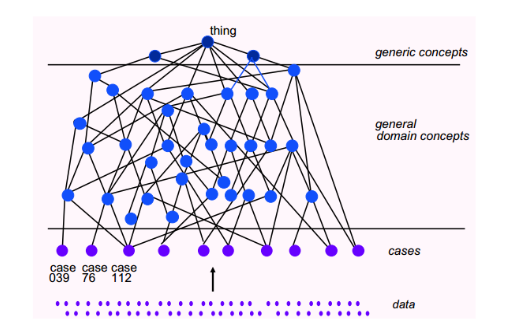 Two main trends for BN+CBR modelling
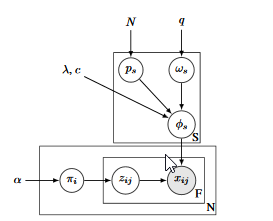 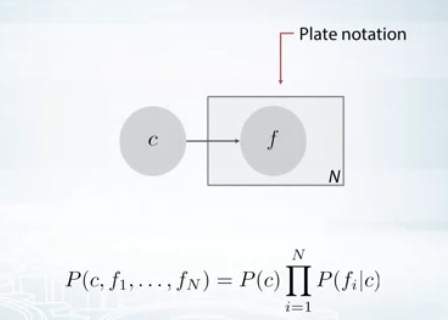 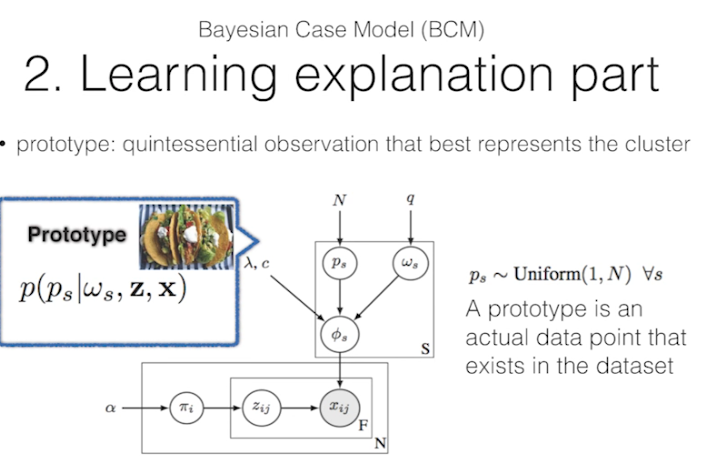 BCM: clusters, prototypes, subspaces
BCM  generates  prototype  (example  –
      actual data point that best represents the
      cluster) and subspace (set of important 
      features) for each cluster;
in subspaces, binary variable has value 1
      for important features;
important features are whatever the particular cluster has in common (and also the rest has high likelihood in the entire generative process), and unimportant features are the ones where if they are changed arbitrarily, their cluster membership doesn't change;
 prototype and subspace form an explanation of a cluster; an explanation consists of real data examples;
BCM makes joint inference on cluster labels, prototypes and subspaces;
for students’ learning style modelling using BCM, cluster represents learning style, and features (behavioral activities) have cluster labels;
BCM clusters, subspaces, prototypes for learning style modeling
interpretable models and methods for interpretation enable humans to comprehend why certain decisions or predictions have been made;
interpretability means the degree to which a human can consistently predict the model’s result;
one can describe a model as interpretable if he/she can comprehend the entire model at once;
Explanation for each cluster will consist of:
prototype presented as log of behavioral activities of student which best represents the cluster (or best represents learning style assigned to the cluster);
subspace of important features, i. e. behavioral activities that have been performed most frequently in the virtual hypermedia learning environment by students whose learning style corresponds to the style represented by the cluster;
Parameters in BCM
BCM application for student‘s learning style modelling
each log should be presented as bag of independent data objects corresponding to student’s behavioral activities influencing his/her learning style (data objects are correlated in some way representing student’s learning style);
distribution over clusters (cluster proportions) will be assigned for each student’s log, and dominating learning style from the set of K styles will be assigned to the learner;

each learner will be assigned the
      highest   probable   cluster   that 
      corresponds  to   learning   style
      presented by learner’s actual 
      co-occurring behavioral activities 
      in VLE.
BCM uses generative story 
     to explain parameters (brute-force, 
     can‘t add features);
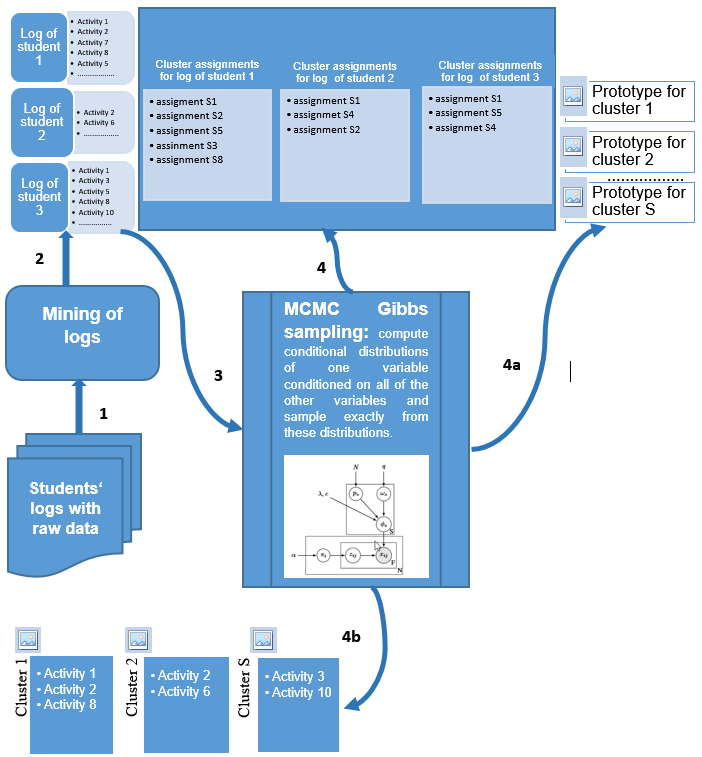 Bayesian Case model (BCM)
Mixture model
„Mixture models" are used to make statistical inferences about the properties of the sub-populations given only observations on the pooled population, without sub-population identity information;
BCM is a mixture model: it treats data as a mixture of several components, assuming that each data point belongs to one of the components, and each component (cluster) has a simple parametric form;
when you have multiple features for a data point, BCM assigns a label for each of these features instead of assigning one data to one cluster – flexible;
BCM clustering part [1]-[7]
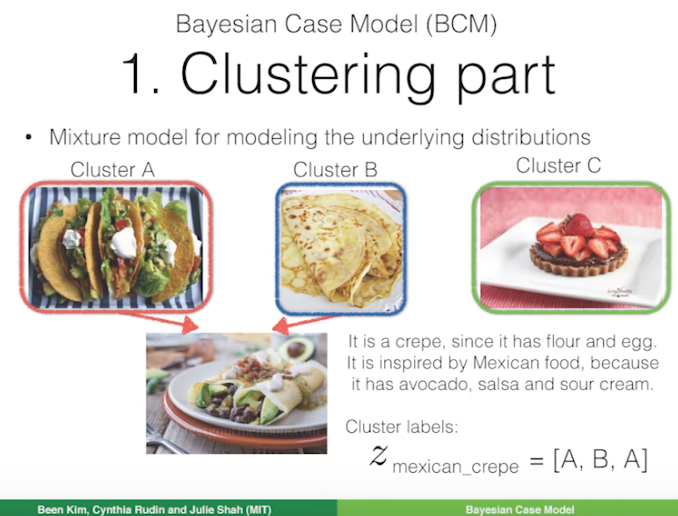 BCM clustering part [1]-[7]
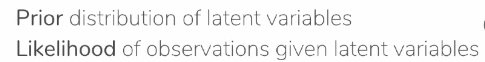 BCM inferences
in BCM, features of each observation come from one of the clusters. Presuming that behavioral activities of a student co-occur as he/she has a particular learning style, using BCM we can infer the learning style with the highest probability; 
uses Markov Chain Monte Carlo method (initialization to random variables, keeping the evidence values fixed; iteratively in the loop sample just one variable at the time conditioned on all the others(random walk: https://www.youtube.com/watch?v=QaojSzk7Hpw)); since previous data points are dependent on the new data (Markov chain: each sample is dependent on the previous sample), Gibbs update on a randomly chosen subset of the new full data set is performed;
result of Gibbs sampling is cluster assignmets (labels) (behavioral activities in student’s log is probabilistically distributed over clusters instead of assigning the log to one single cluster);
for the problem of inferring the parameter θ for a distribution from a given set of data x, Bayes’ theorem says that the posterior distribution is equal to the product of the likelihood function θ → p(x|θ) and the prior p(θ),  normalized by the probability of the data p(x);
prior is assumed here to be arising from the Dirichlet Distribution.
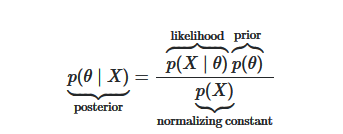 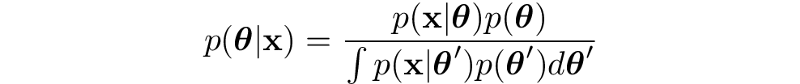 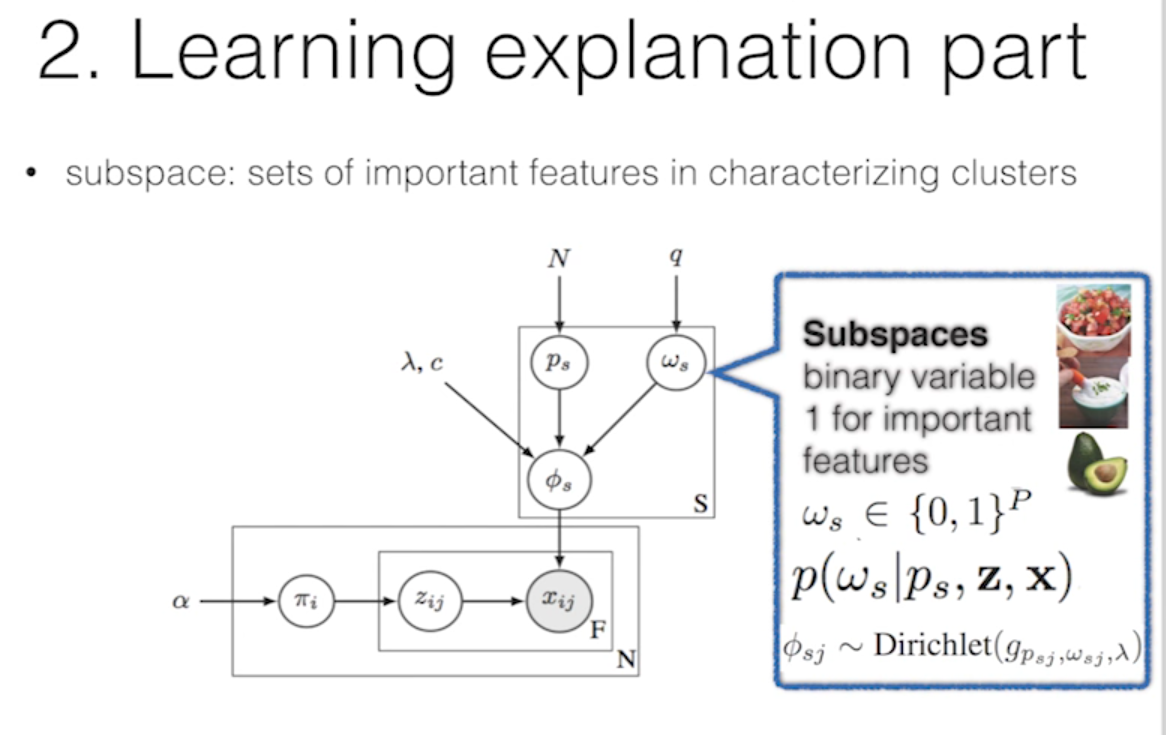 BCM: explanations [1]-[7]
BCM: interactive part
capable to use a feedback from a user and integrate knowledge transferred interactively into the model;
users provide direct input to iBCM in order to achieve effective clustering results, and iBCM optimizes the clustering by achieving a balance between what the actual data indicate and what the user indicates as useful;
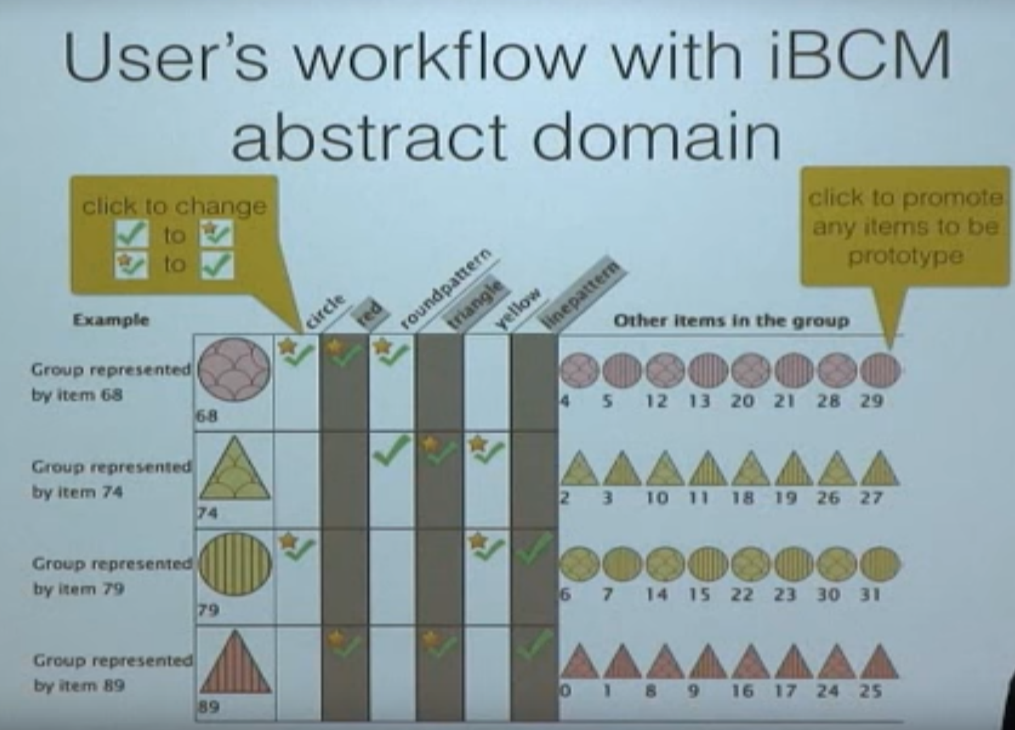 BCM application
students‘ learning style clusters generated by BCM might be used:
for personalization of virtual learning environment according to student’s needs;
by teachers helping them to prepare versions of courses relevant to prototypes and important features of particular clusters.
Literature, links, sources
[1]Been Kim, Thynthia Rudin, Julie Sah, “The Bayesian CASE model: a generative approach for case-based reasoning and prototype classification”, Neural Information Processing Systems (NIPS), 2014.
[2]Been Kim, Elena Glassman, Brittney Johnson, Julie Shah, “iBCM: interactive Bayesian case model empowering humans via intuitive interaction”, Computer Science and Artificial Intelligence Laboratory Technical Report, 2015. 
[3] Been Kim, “Interactive and interpretable machine learning models for human machine collaboration”. Retrieved from: https://vimeo.com/234601515.
[4] Been Kim, “Interactive and interpretable machine learning models for human machine collaboration”, Microsoft research talk, 2015. Retrieved from: https://www.microsoft.com/en-us/research/video/interactive-and-interpretable-machine-learning-models-for-human-machine-collaboration/. 
[5] Been Kim, “Interactive and interpretable machine learning models for human machine collaboration”. Retrieved from: https://vimeo.com/144178224.
[6] Been Kim, “Bayesian Case Model -- generative approach for case-based reasoning and prototype”. Retrieved from: https://www.youtube.com/watch?v=xSViWMPF7tE.
[7] Been Kim, “Interactive and Interpretable Machine Learning Models for Human Machine Collaboration”, submitted to the Department of Aeronautics and Astronautics in partial fulﬁllment of the requirements for the degree of Doctor of Philosophy in Aeronautics and Astronautics at the Massachusets institute of technology	
[8] Retrieved from: https://theappsolutions.com/blog/development/what-is-user-modeling-and-personalization/ .
[9]Hoda Nikpour, “Prediction and explanation by combined model-based and case-based reasoning”, ICCBR Workshops, 2016.
[10]Tore Bruland, Agnar Aamodt, Helge Langseth, “Architectures Integrating Case-Based Reasoning and Bayesian Networks for Clinical Decision Support”, Intelligent Information Processing V - 6th IFIP TC 12 International Conference, 2010.
[11] Joint, Marginal, and Conditional Distributions. Retrieved from  www.talkstats.com/threads/integrating-a-probability-out.11888/ .